IMPACT ASSESSMENT OF COVID-19, EU AND NATIONAL POLICIES ON PEOPLE IN POVERTY AND VULNERABILITY IN EUROPE
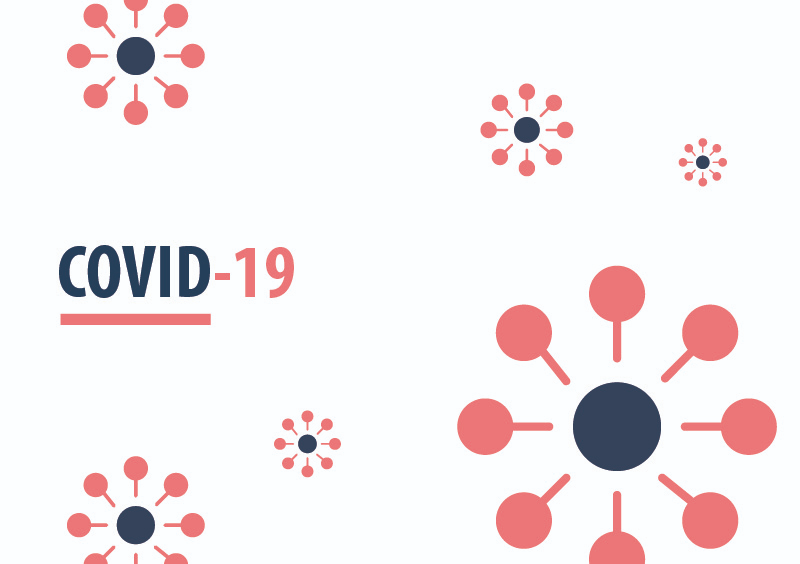 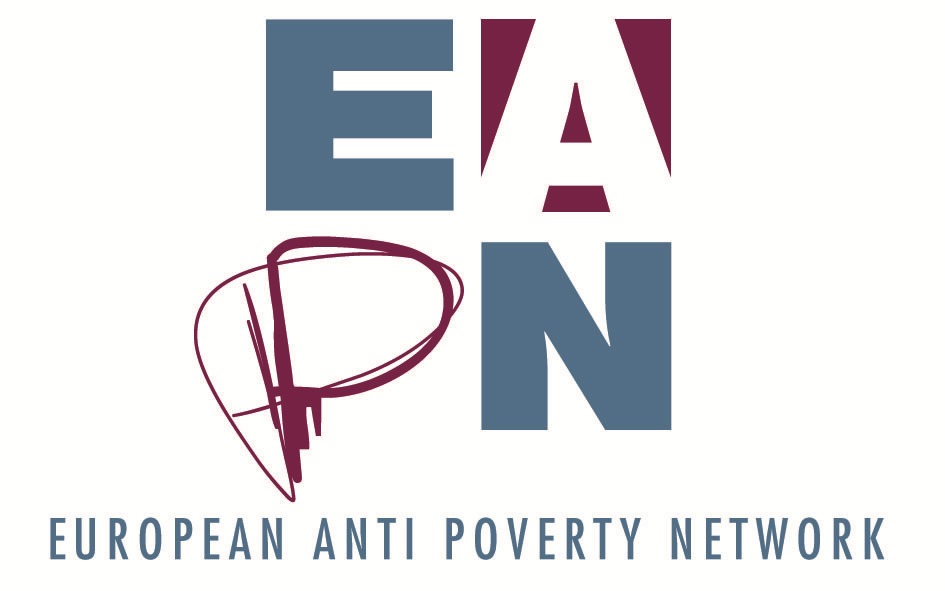 Although the most outstanding aspect is the health crisis, social organizations know that there are factors that affect people in situations of poverty and social vulnerability in a more acute way.
Living in a low-income household, having a disability, suffering material deprivation, involuntary loneliness, poor health, homelessness, having a single-parent family. Being a child without an available computer or internet connection are some of these factors. 
Measures taken by governments, such as confinement at home, social distancing or online education have consequences on the groups without financial means and poor living conditions. 
Europe’s pandemic-induced lockdowns were widely expected to throw the continent into a deep recession, with massive loss of jobs. 
There is uncertainty about social protection capacity to support the weakest and to provide for the rest at national level.
The role of the EU is and will be key: This may be a crucial crossroads regarding the population confidence in the EU.
The Coronavirus epidemic is putting our Welfare State on the ropes
SURVEY
AIMS
METHODOLOGY
REPORT
Context information 
Survey Key findings, overall and specifics by country:
Analysis of the impact on women 
Identification of the most affected groups and their circumstances.
Testimonies of people experiencing poverty.
Main policies adopted due to the COVID-19 crisis.
Short-term efficacy assessment of these policies 
Main conclusions or key findings drawn out from the analysis done by the EOs, regarding their own groups of concern.
Good practices reported by respondents.
Proposals and Recommendations to the National and EU level.